АЛГЕБРА
10 класс
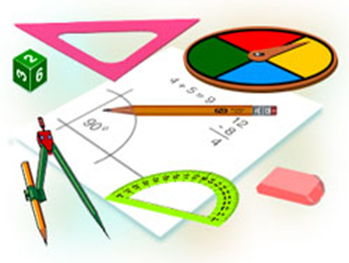 ТЕМА:
СИСТЕМА ПРОСТЫХ ИРРАЦИОНАЛЬНЫХ УРАВНЕНИЙ
ПРОВЕРКА САМОСТОЯТЕЛЬНОЙ РАБОТЫ
20. Решите систему уравнений.
ПРОВЕРКА САМОСТОЯТЕЛЬНОЙ РАБОТЫ
21. Решите систему уравнений.
ПРОВЕРКА САМОСТОЯТЕЛЬНОЙ РАБОТЫ
22. Решите систему уравнений.
РЕШЕНИЕ УРАВНЕНИЙ
Решите систему уравнений.
РЕШЕНИЕ УРАВНЕНИЙ
РЕШЕНИЕ УРАВНЕНИЙ
Решите систему уравнений.
РЕШЕНИЕ УРАВНЕНИЙ
Решите систему уравнений.
РЕШЕНИЕ УРАВНЕНИЙ
РЕШЕНИЕ УРАВНЕНИЙ
Решите систему уравнений.
РЕШЕНИЕ УРАВНЕНИЙ
РЕШЕНИЕ УРАВНЕНИЙ
Решите систему уравнений.
ЗАДАНИЕ ДЛЯ САМОСТОЯТЕЛЬНОГО РЕШЕНИЯ
Стр. 69 
№ 23, 24, 25
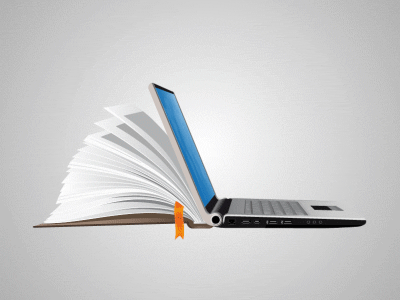